Опыт под названием «Кому лучше ?»
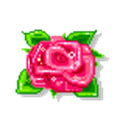 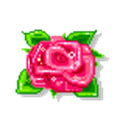 Цель : выделить благоприятные условия для роста и развития растений, обосновать зависимость растений от почвы . Определить могут ли растения долго жить без почвы ? Где они лучше растут – в воде или в почве ?
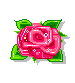 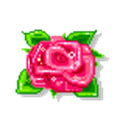 Оборудование: два одинаковых черенка герани ,ёмкость с водой ,горшок с почвой .
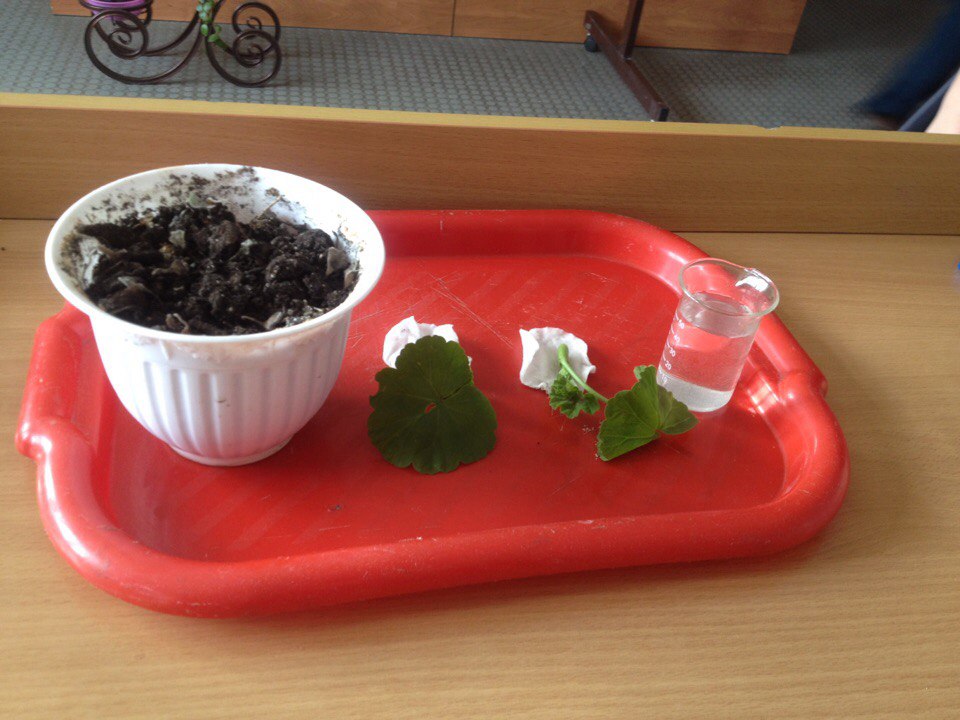 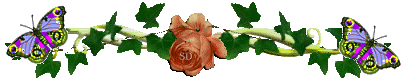 Ход опыта :Поместите черенки герани в разные ёмкости - с водой и землёй .Наблюдайте за ними до появления первого листочка .
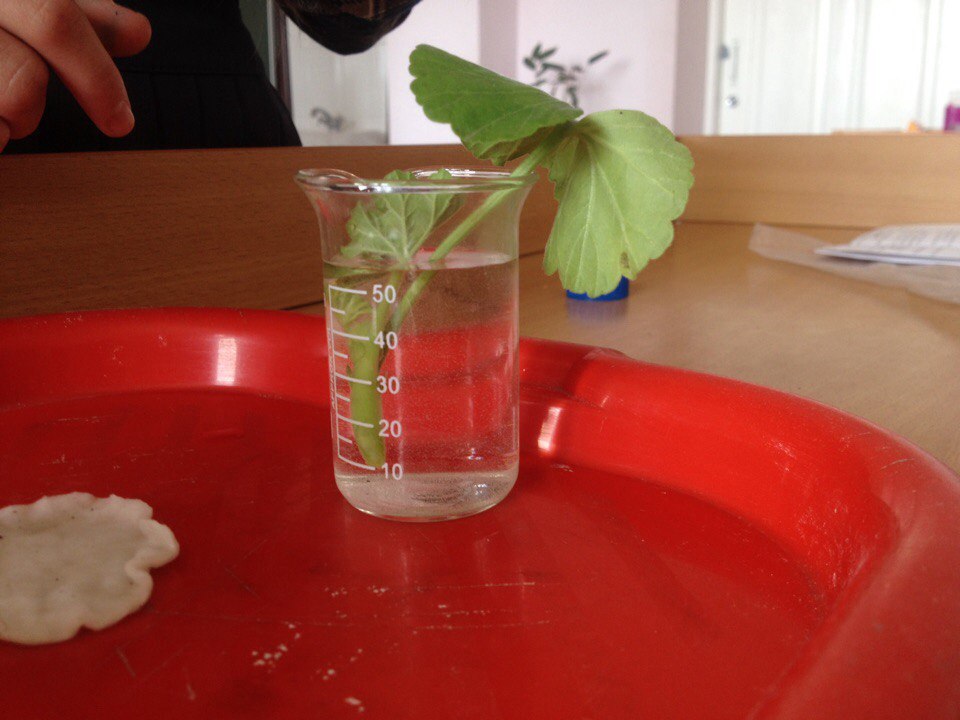 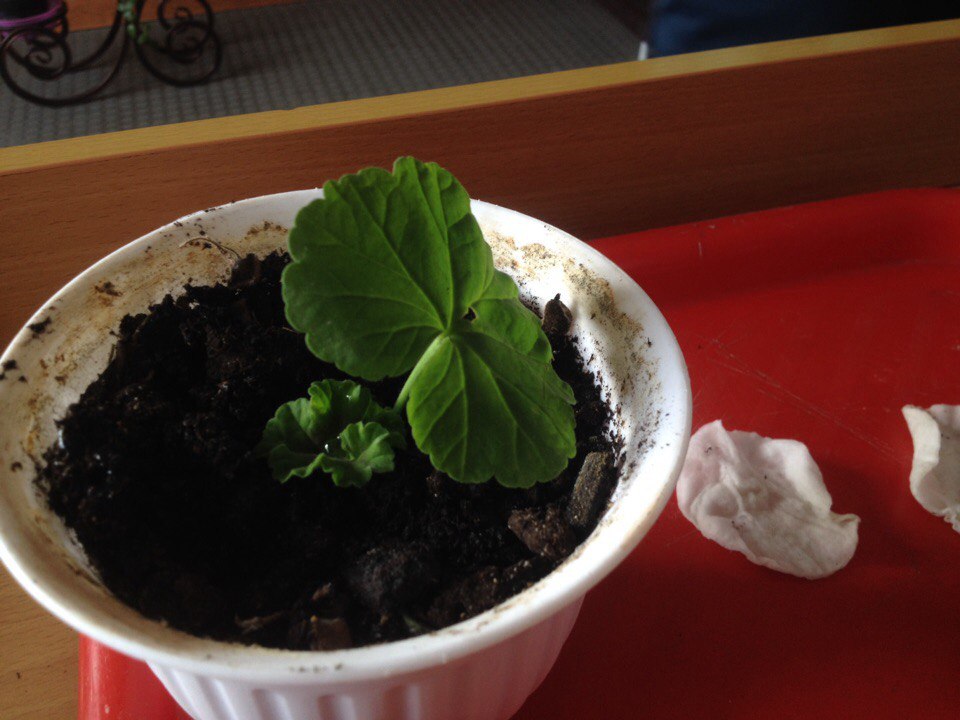 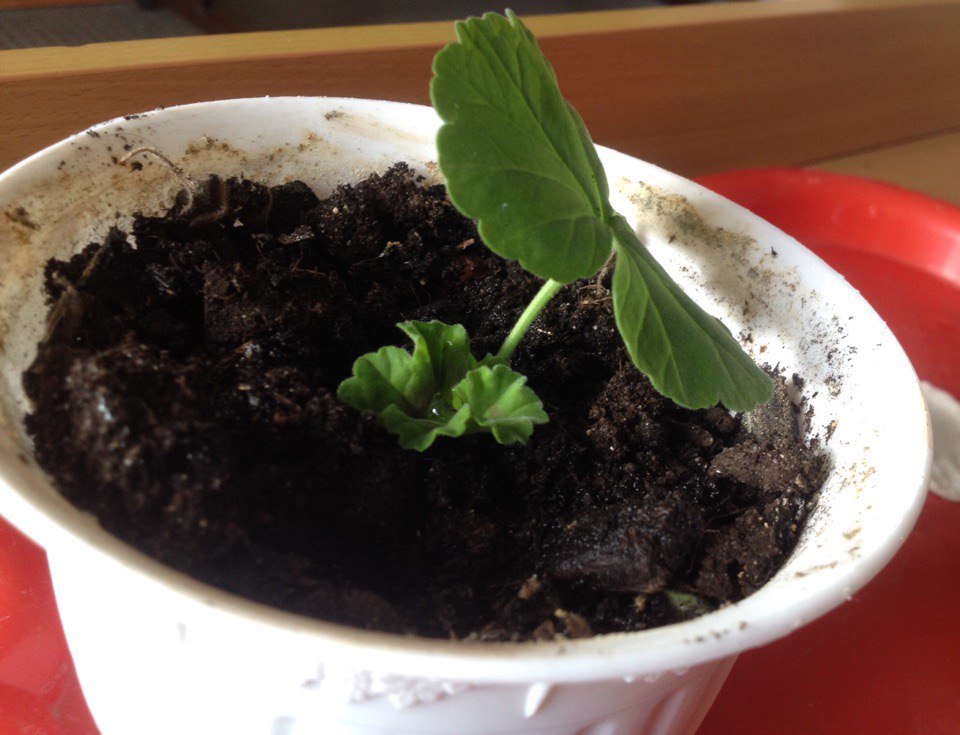 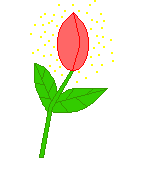 Вывод: у растения в воде листик появился быстрей
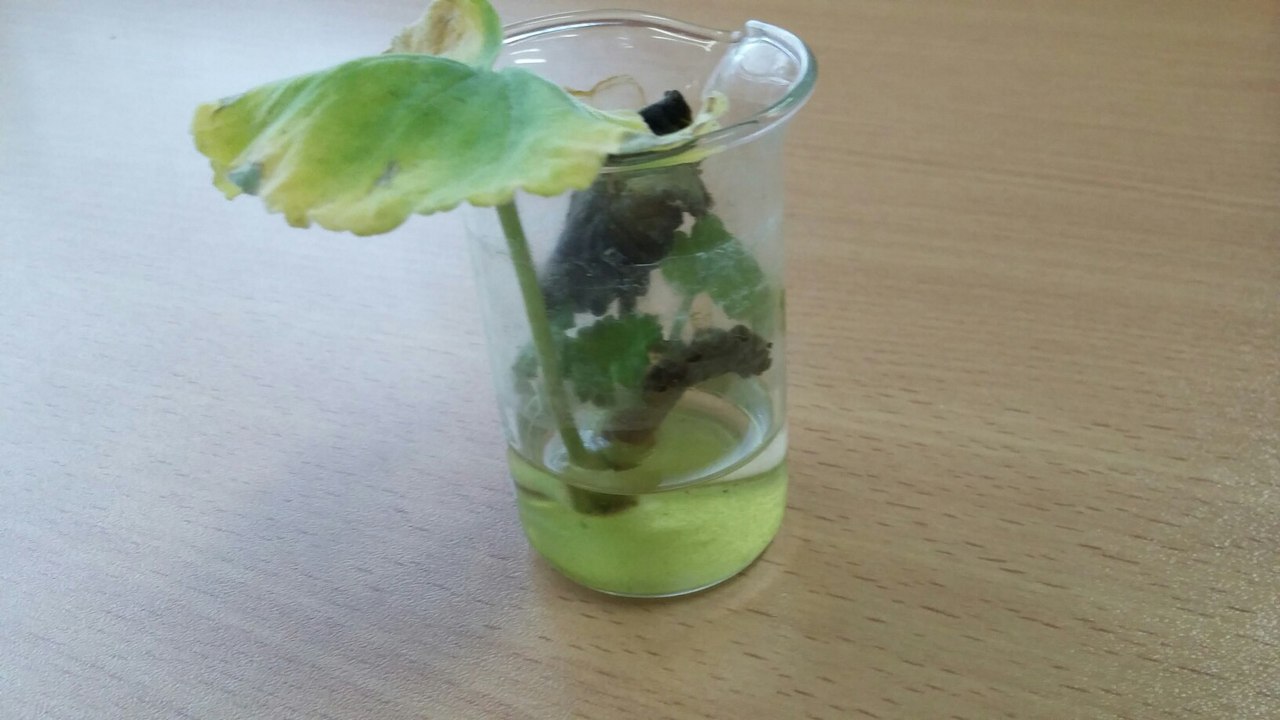 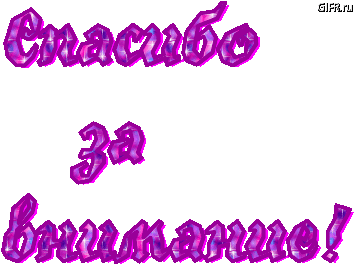